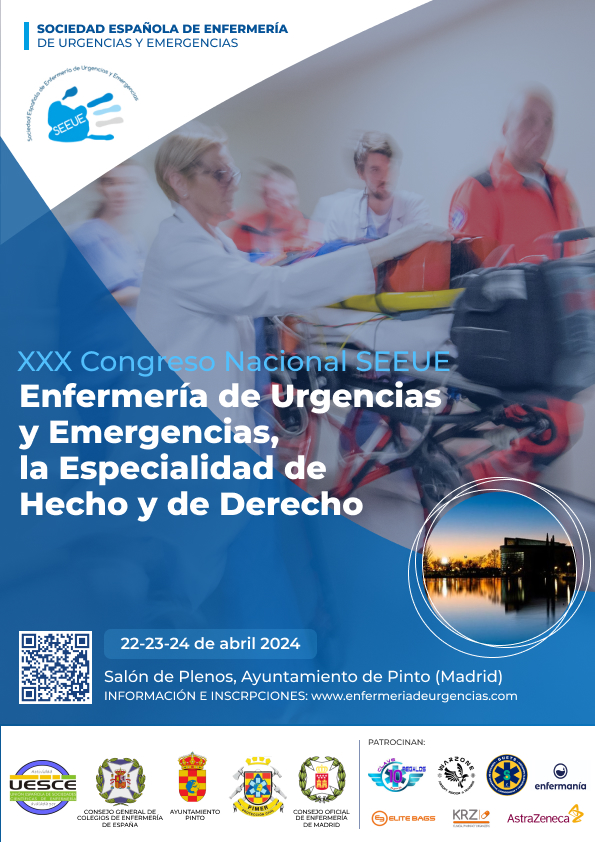 Título
Autores: